MEDIA GRAFIS
?
Grafis: Goresan yang berupa titik-titik atau garis yang berhubungan dengan cetak-mencetak (Freddy A Busuki,2000).
Secara umum:  Semua bidang VISUAL pada suatu permukaan (lukisan, drawing, fotografi, goresan,dll) disebut GRAFIS
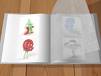 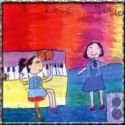 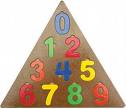 Contoh Grafis dalam dunia Pendidikan
Gambar, foto, film, transparansi, bagan, diagram, ilustrasi teks, animasi,  dll.
MEDIA Pembelajaran
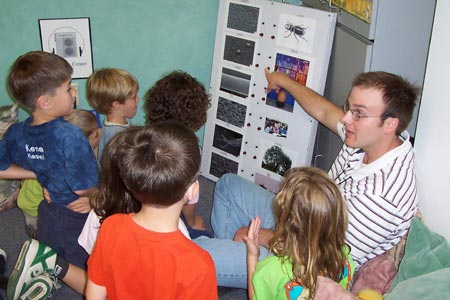 Penggunaan bahan VISUAL dalam studi empiris terbukti meningkatkan efektifitas pencapaian tujuan pembelajaran.
MEDIA
?
M E D I A
MEDIA-MEDIUM: Cara berkomunikasi dari sumber pesan ke penerima pesan (Smaldino, 2005:9)
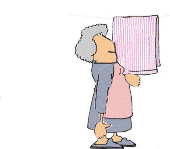 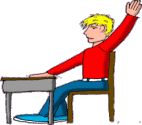 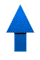 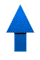 "MEDIUM"
APA?
MEDIA KOMUNIKASI
TUJUAN?
LATIN: “MEDIUM”
PENGHANTAR/PERANTARA/MEMFASILITASI.
     Perantara pesan dari komunikator ke komunikan
LANDASAN PENGGUNAAN MEDIA
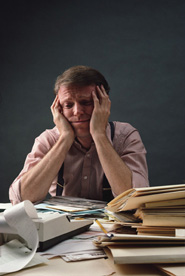 I HEAR I FORGET

I SEE I REMEMBER

* I DO I UNDERSTAND/ I KNOW
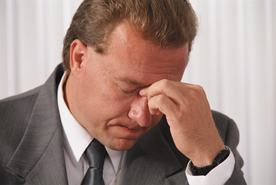 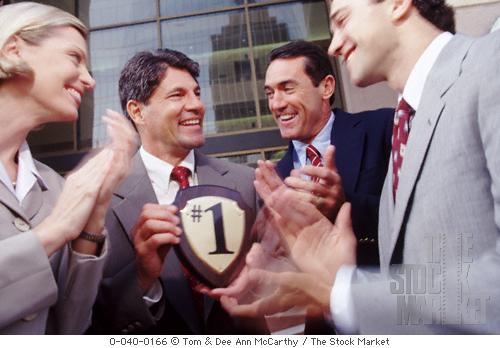 Pendapat Ahli yang Melandasi PENGGUNAAN MEDIA DALAM PEMBELAJARAN
PENGALAMAN BELAJAR(GEORGE WILSON)
PENGALAMAN BELAJAR(EDGAR DALE)
PENGALAMAN BELAJAR (HARGISON,1977)
82 % MATA
12 % TELINGA
6 %   LAINNYA
75 % MATA
13 % TELINGA
12 % LAINNYA
10% DARI YG DIDENGAR
50% DARI YG DILIHAT
60% DARI YG DIKATAKAN
90% DARI YG DILAKUKAN
Media Pembelajaran
Hail Penelitian
MEDIA DAN VARIABEL PEMBELAJARAN
C
O
N
Kendala
D
Tujuan &
I
Karakteristik
Karakteristik
Karakteristik
T
Bidang Studi
Siswa
Bidang Studi
I
O
N
M
Strategi
Strategi
Strategi
E
Pengorg.
Penyampaian
T
Pengelolaan
Materi
O
D
Micro
E
Macro
H
A
Keefektifan, efisiensi dan
S
daya tarik pembelajaran
I
L
Pujiriyanto/Nugroho
Taksonomi Variabel Pengajaran
Reigeluth dan Merril (1983)